How do we go from genetic discoveries from GWAS/WGS/WES to mechanistic disease insight?
Danielle Posthuma
Part III – Pathway analysis using MAGMA
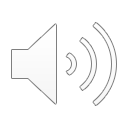 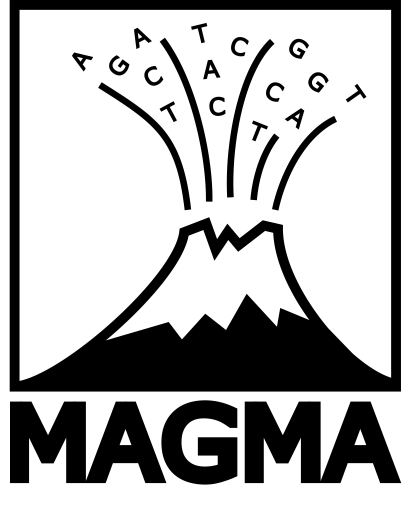 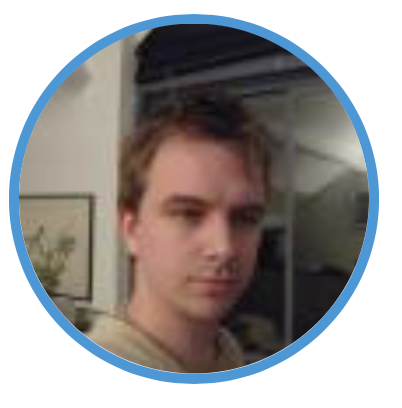 Christiaan de Leeuw
Practical session: Gene-set analysis using MAGMAhttps://ctg.cncr.nl/software/magma
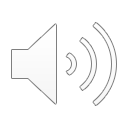 MAGMA gene-set analysis
Software tool for gene and gene-set analysis
Command-line interface

Input
Genotype and phenotype data
Or: (full) published GWAS results (plus reference data)
Gene definitions 
Gene sets
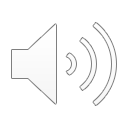 Downloading summary statistics: GWAS ATLAS
http://atlas.ctglab.nl
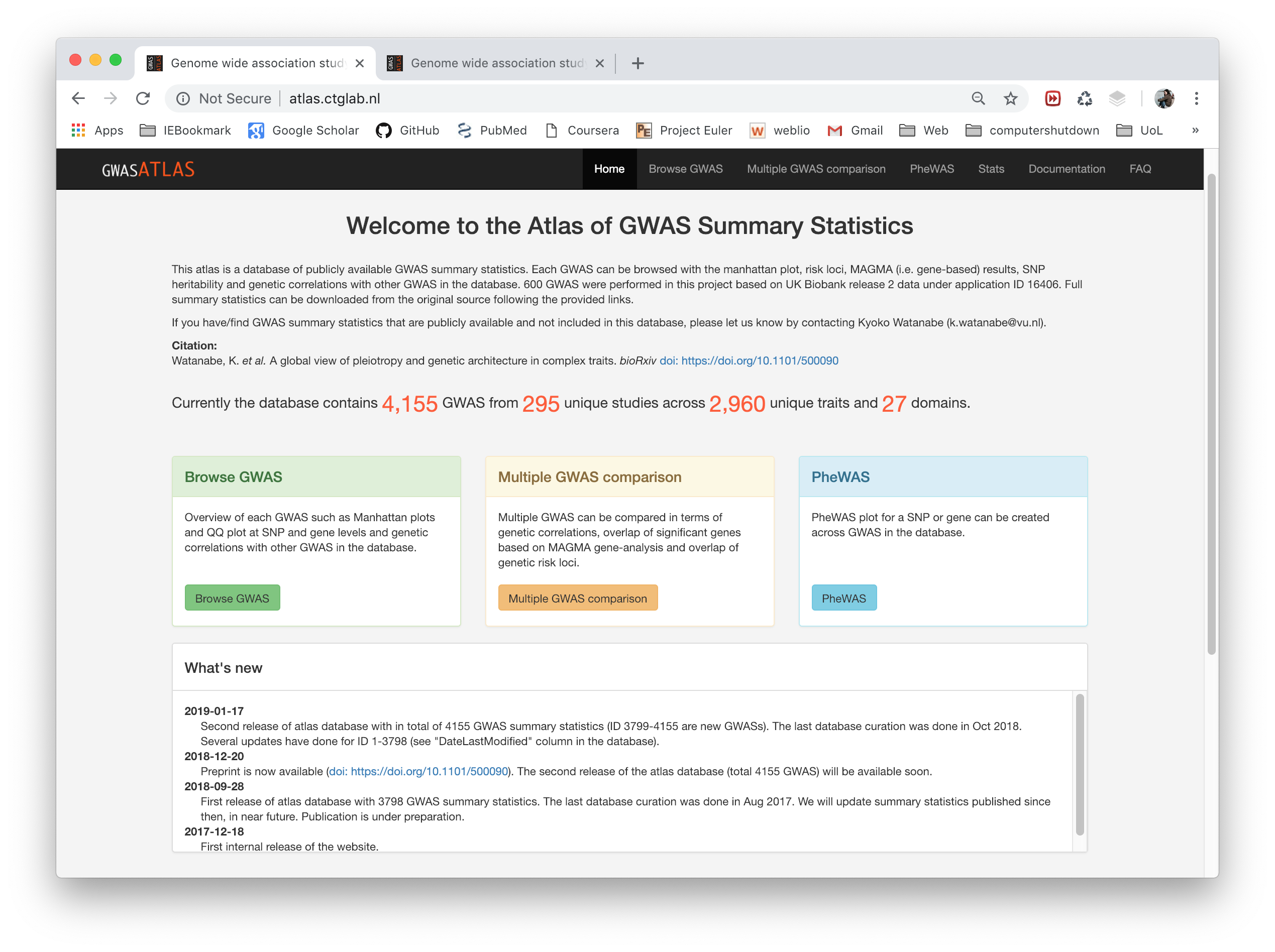 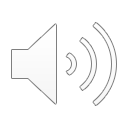 Downloading summary statistics: GWAS ATLAS
http://atlas.ctglab.nl
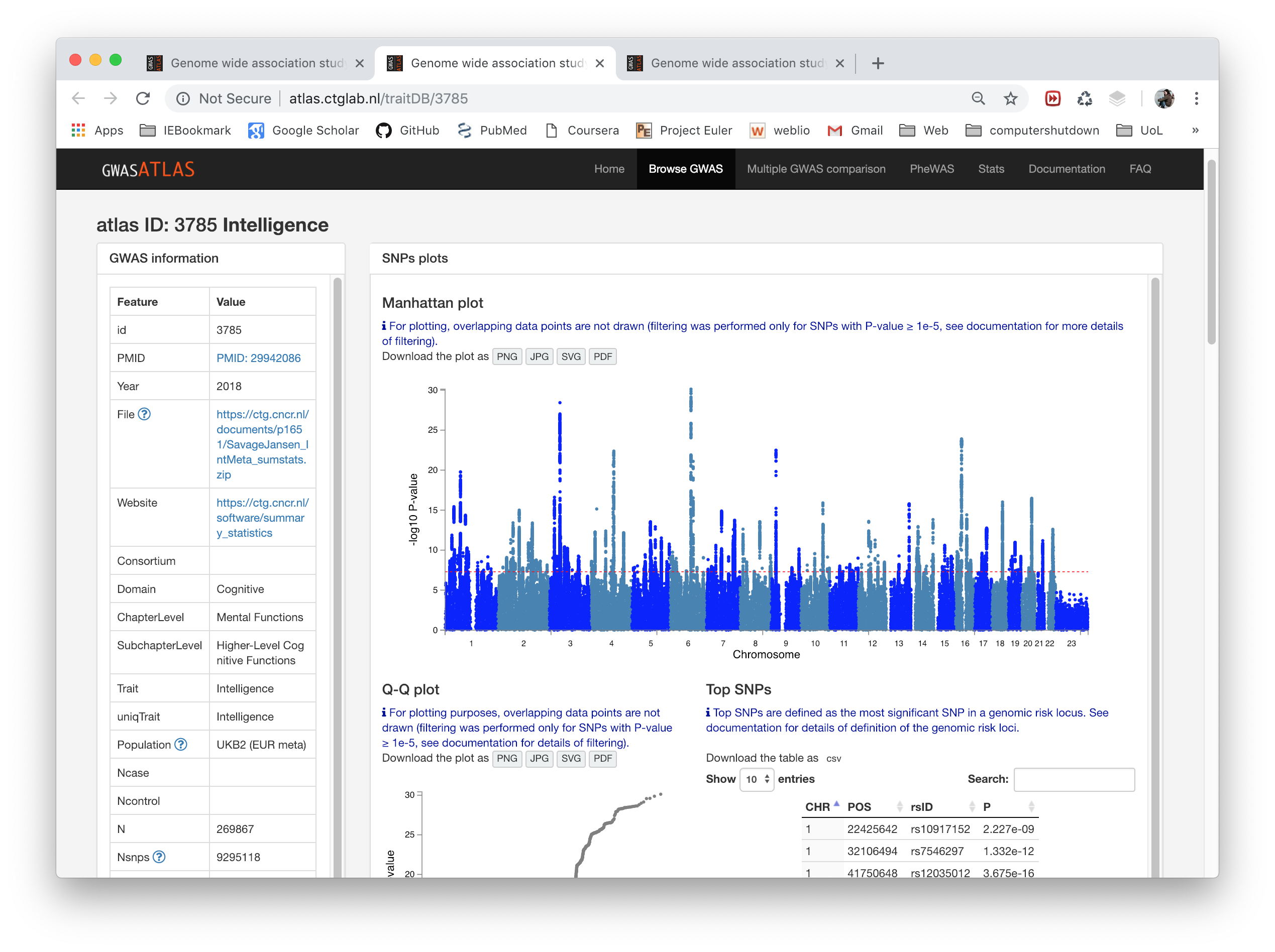 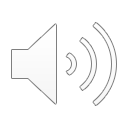 MAGMA gene-set analysis
Three main steps
Annotation: map SNPs onto genes
Gene analysis: compute association of genes with phenotype
Gene-set analysis: test gene associations in gene sets

Generalized gene-set analysis
Continuous ‘sets’
Conditional and joint analysis
Interaction analysis
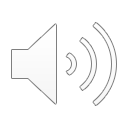 Annotation
Map SNPs to a gene based on physical location
If located inside the transcription region of the gene
Optionally, if located in window around the gene
Especially upstream of transcription start site
A SNP can be mapped to multiple genes
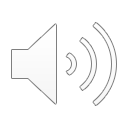 Gene-based analysis
Four models available in MAGMA
Principal component linear regression
Performs test on explained phenotypic variance (F-test)
Requires raw genotype data

SNP-wise models: compute SNP associations with phenotype first
SNP-wise Mean: performs test on mean SNP association
SNP-wise Top: performs test on strongest SNP association
SNP-wise Multi: combines SNP-wise Top and Mean

The main question for all gene analysis: what sensitivity do you want?
Also with regard to allele frequency, functional annotation, etc.
In general, no ‘best’ or most powerful model
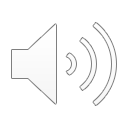 Gene-set analysis
An analysis of genes:
Genes are data points in the analysis
The gene set is a grouping variable
Genetic association with the phenotype is the outcome variable

So: gene-set analysis is like a t-test
Testing the mean association of genes in the gene set
One-sided test

Two kinds of t-test…
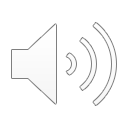 Gene-set analysis
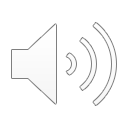 Clinical study
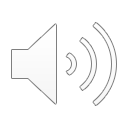 Gene-set analysis
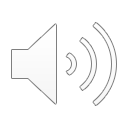 Gene-set analysis
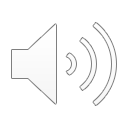 See you at the MAGMA practical!
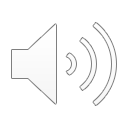